Yale Climate Opinion Maps
2021
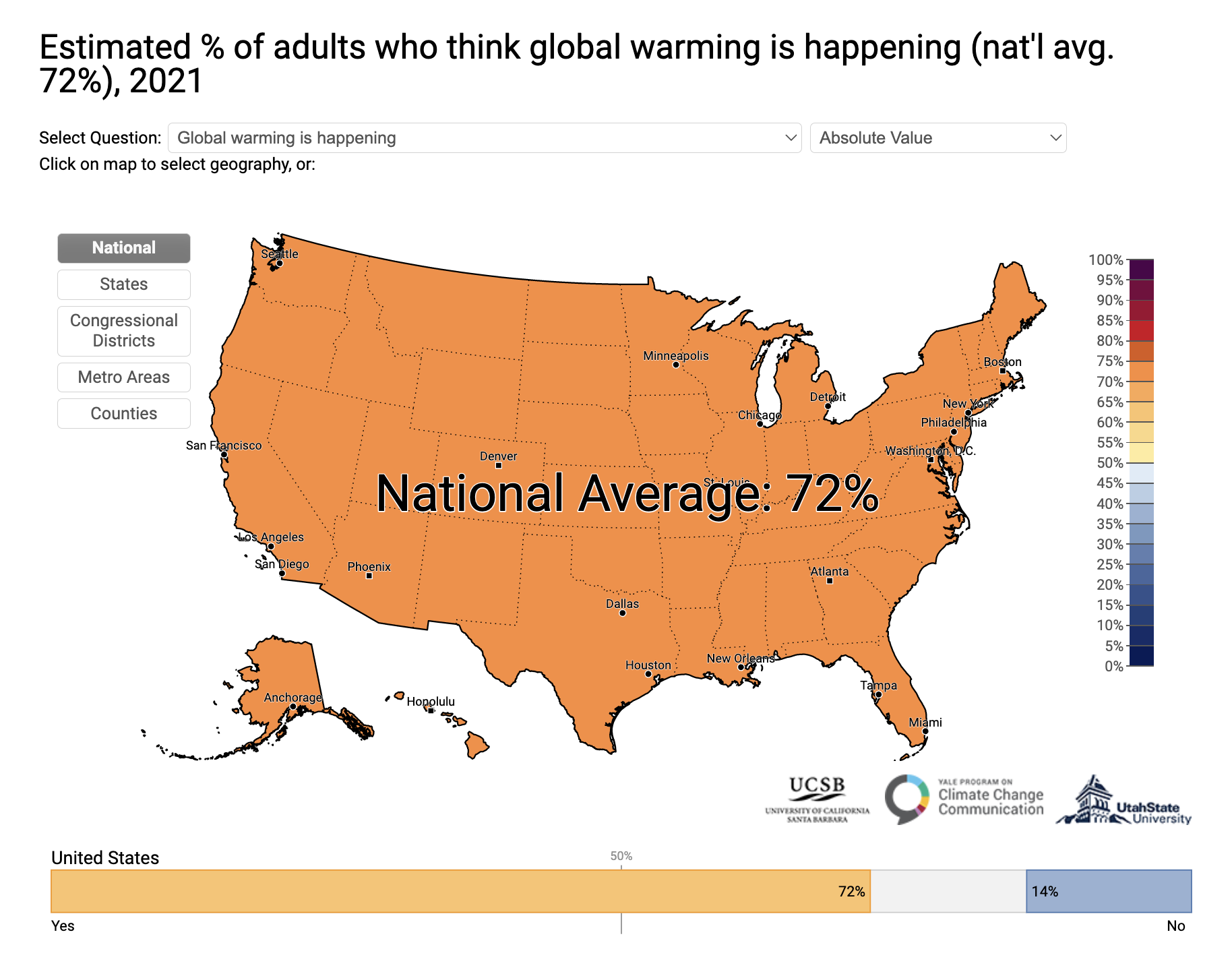 % of adults who think global warming is happening
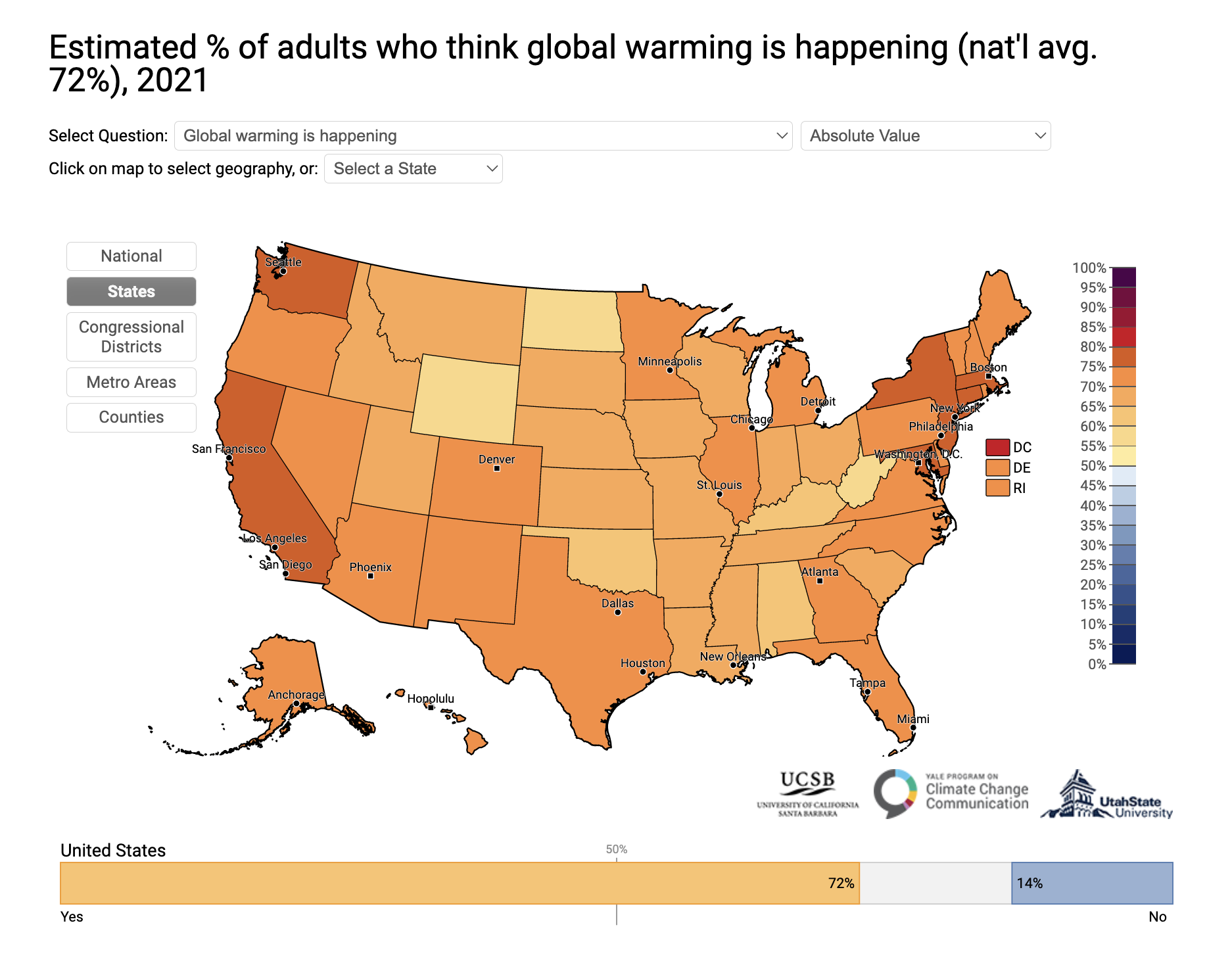 % who think global warming is happening (72%)
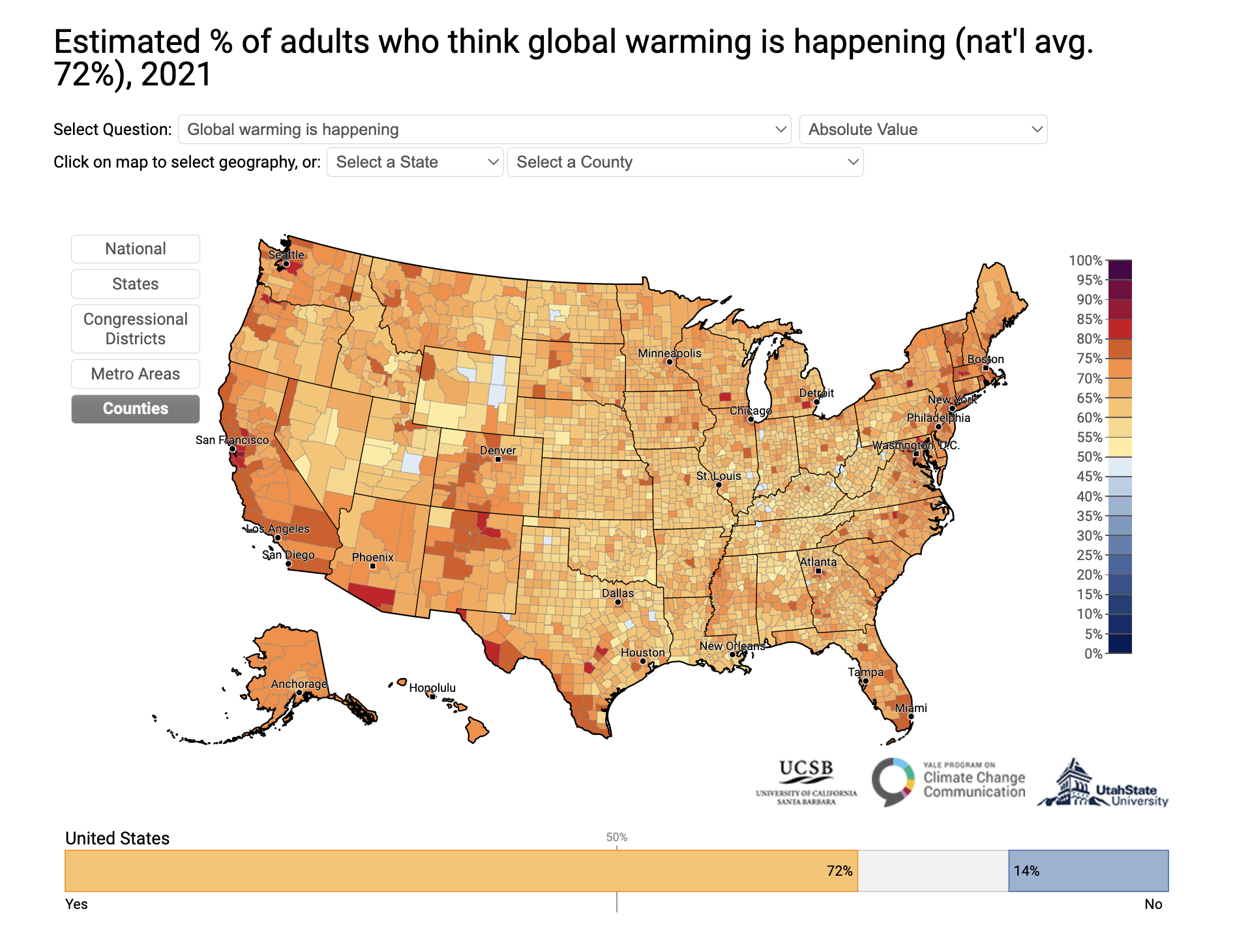 % who think global warming is happening (72%)
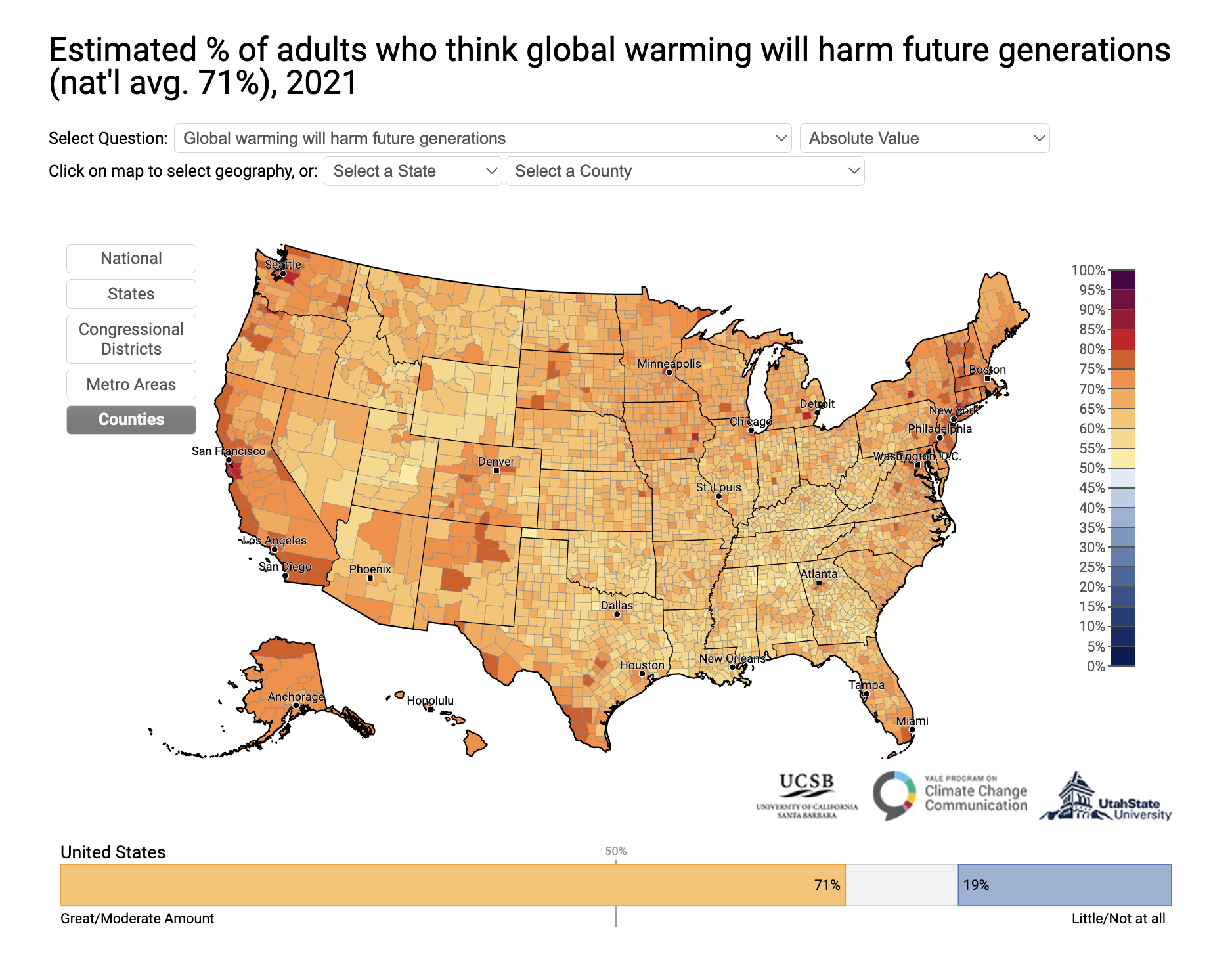 % who think global warming will harm future generations (71%)
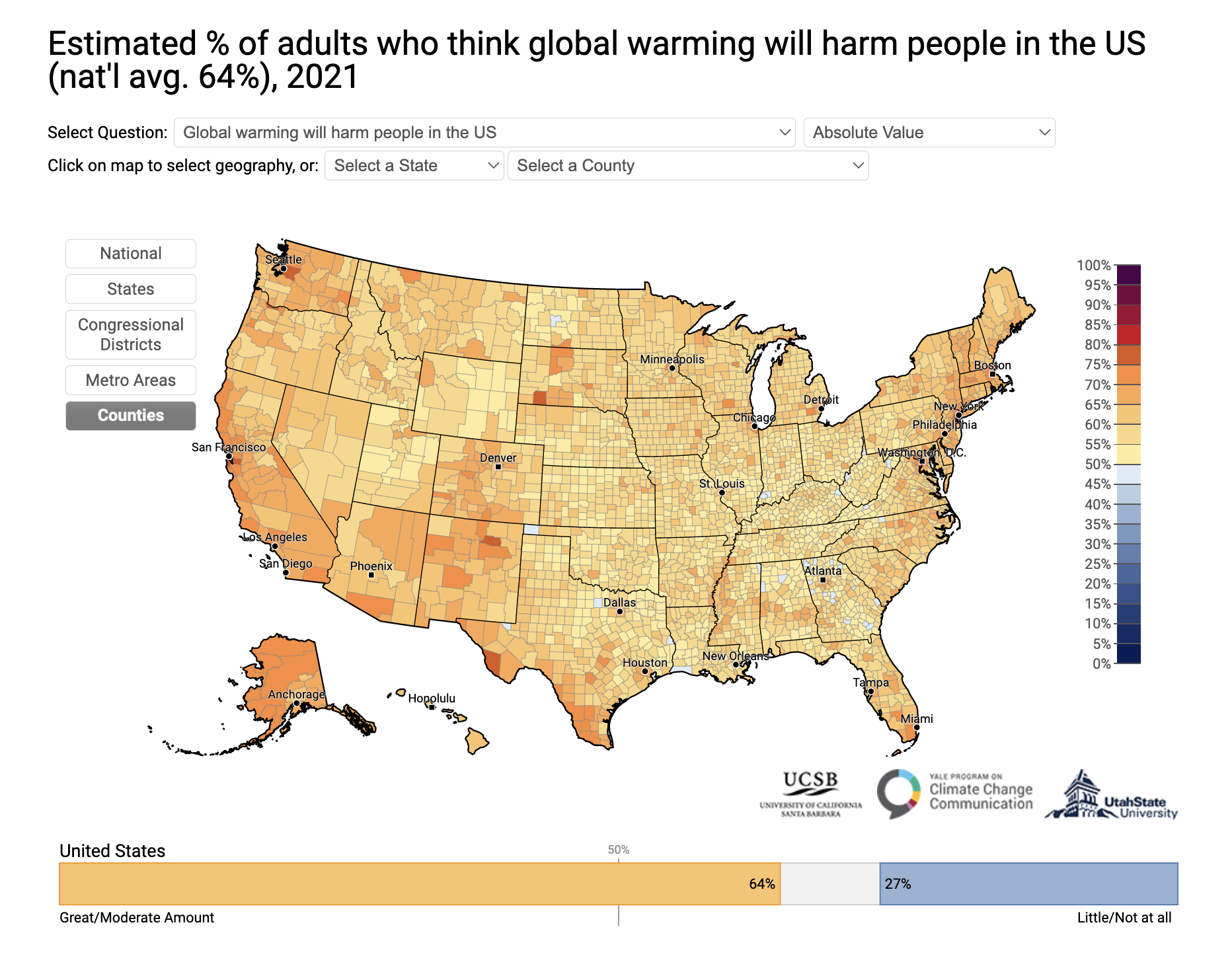 % who think global warming will harm people in the US (64%)
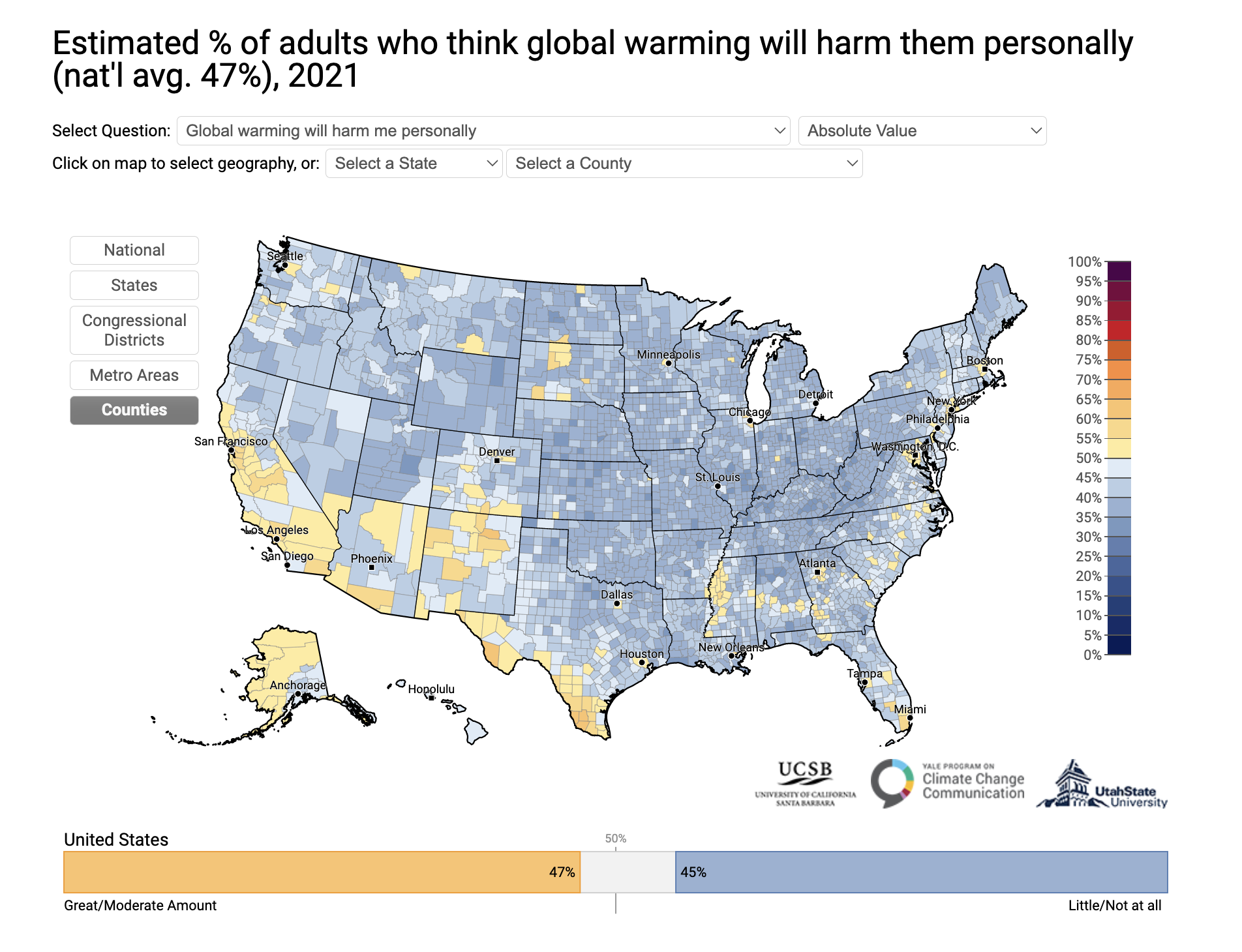 % who think global warming will harm them personally (47%)
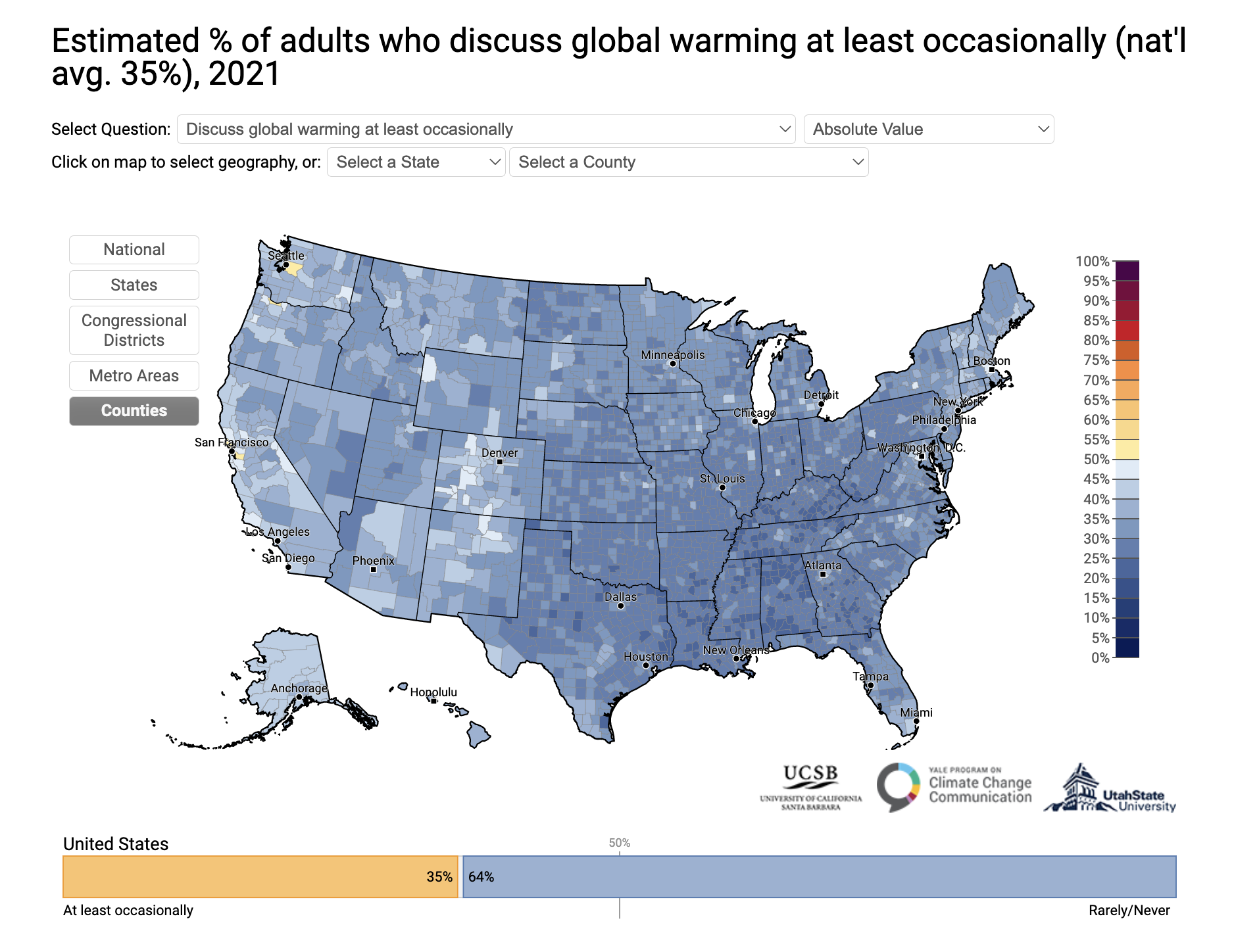 % who discuss global warming at least occasionally (35%)
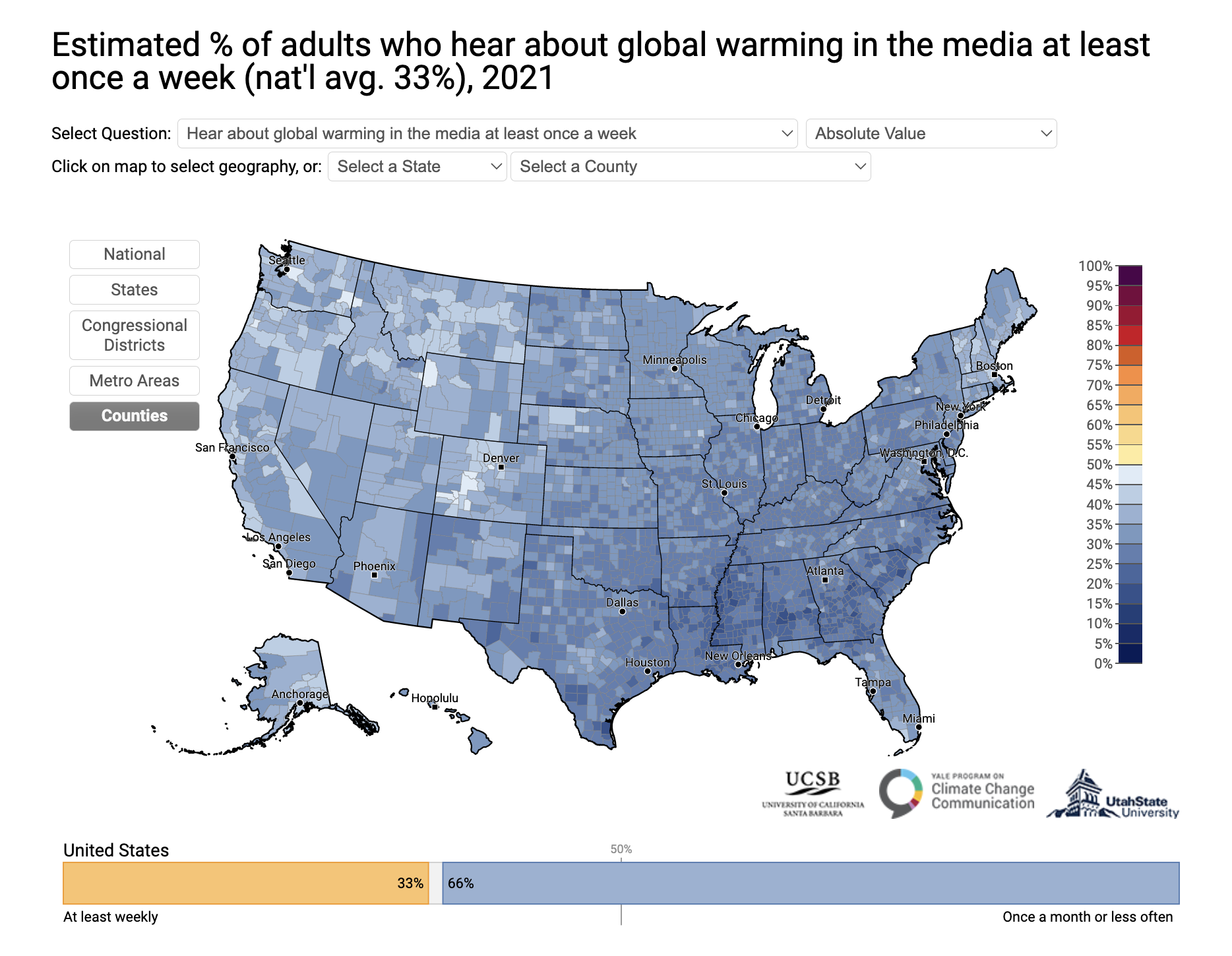 % who hear about global warming at least once a week (33%)
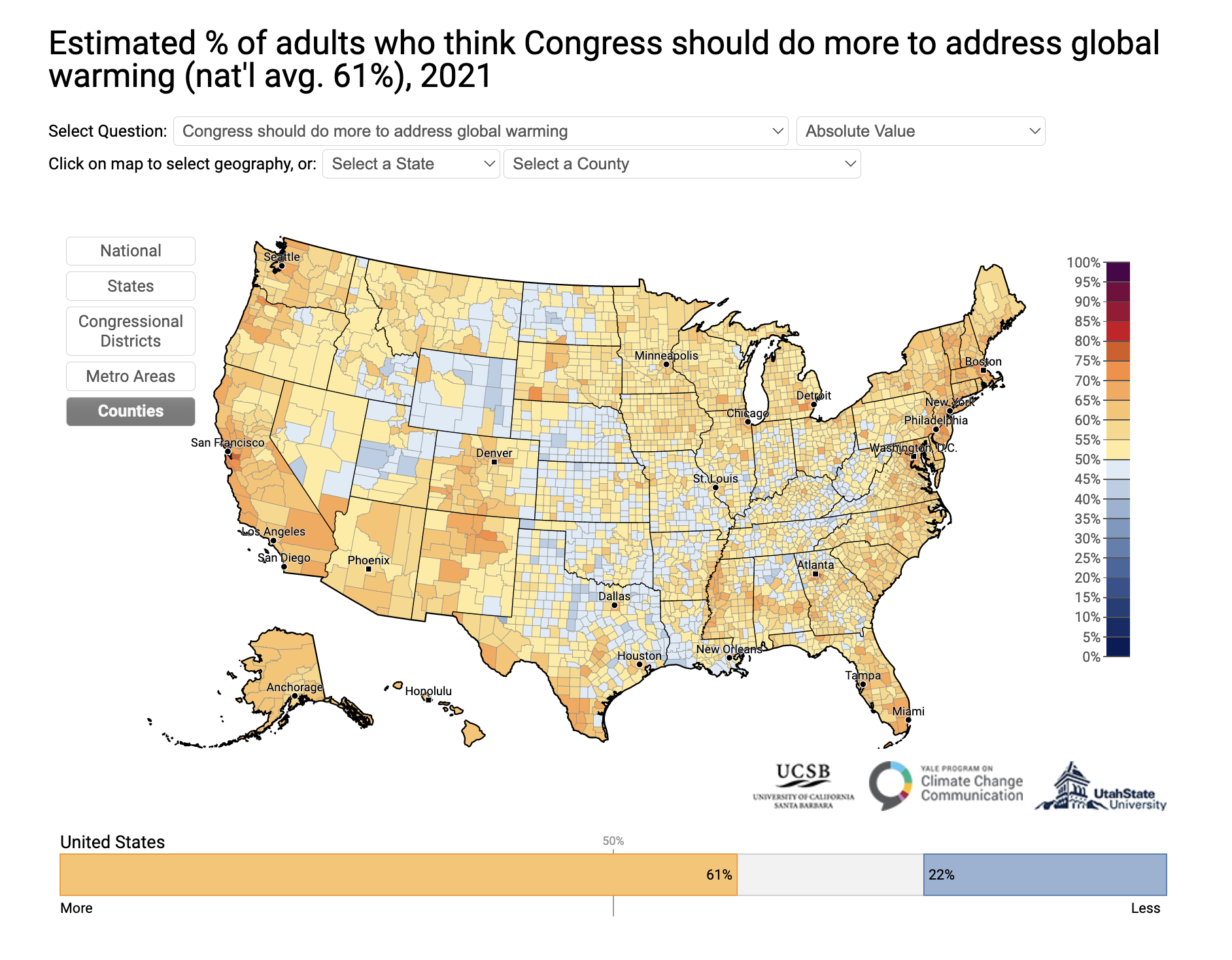 % who think Congress should do more to address global warming (61%)
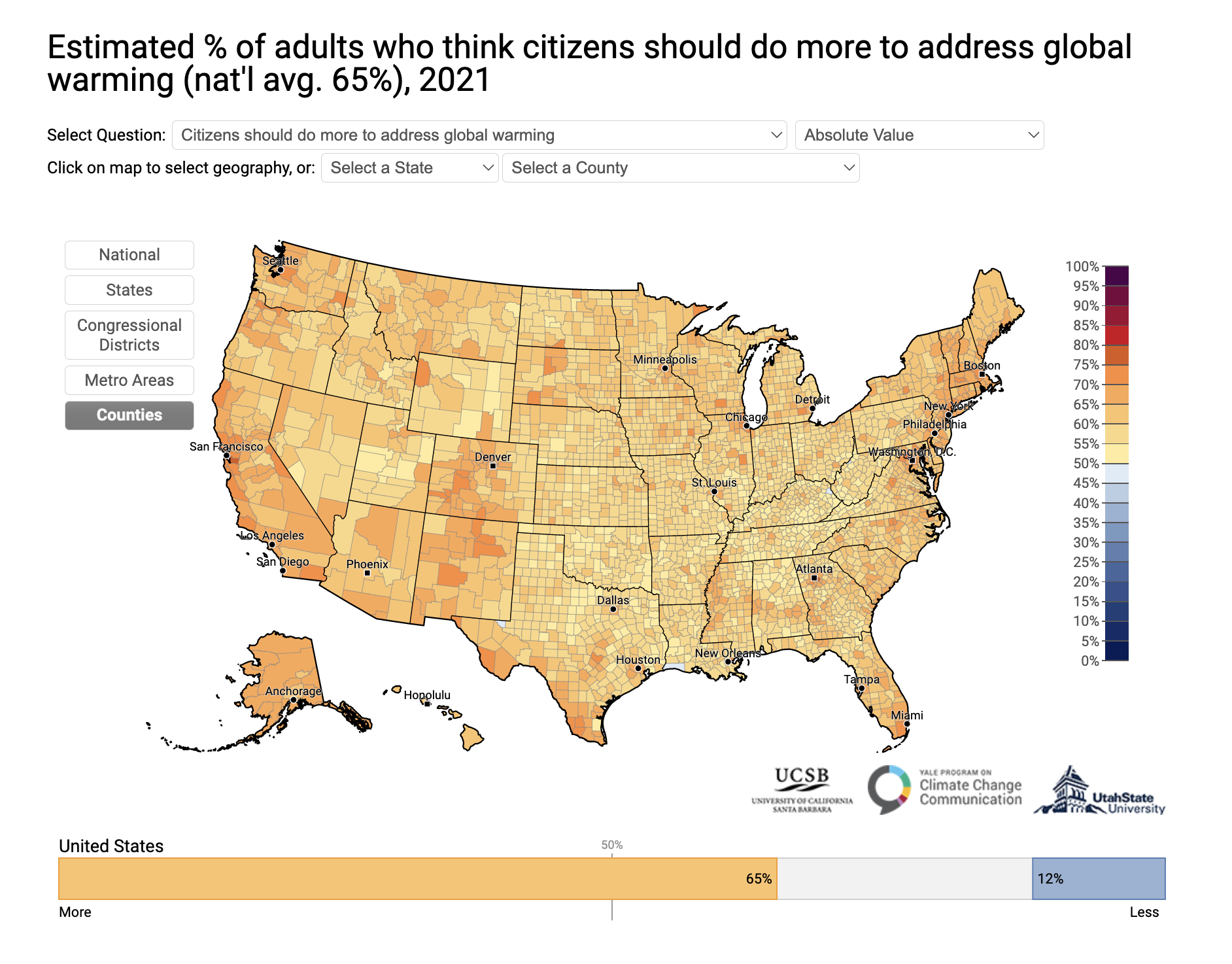 % who think citizens should do more to address global warming (65%)
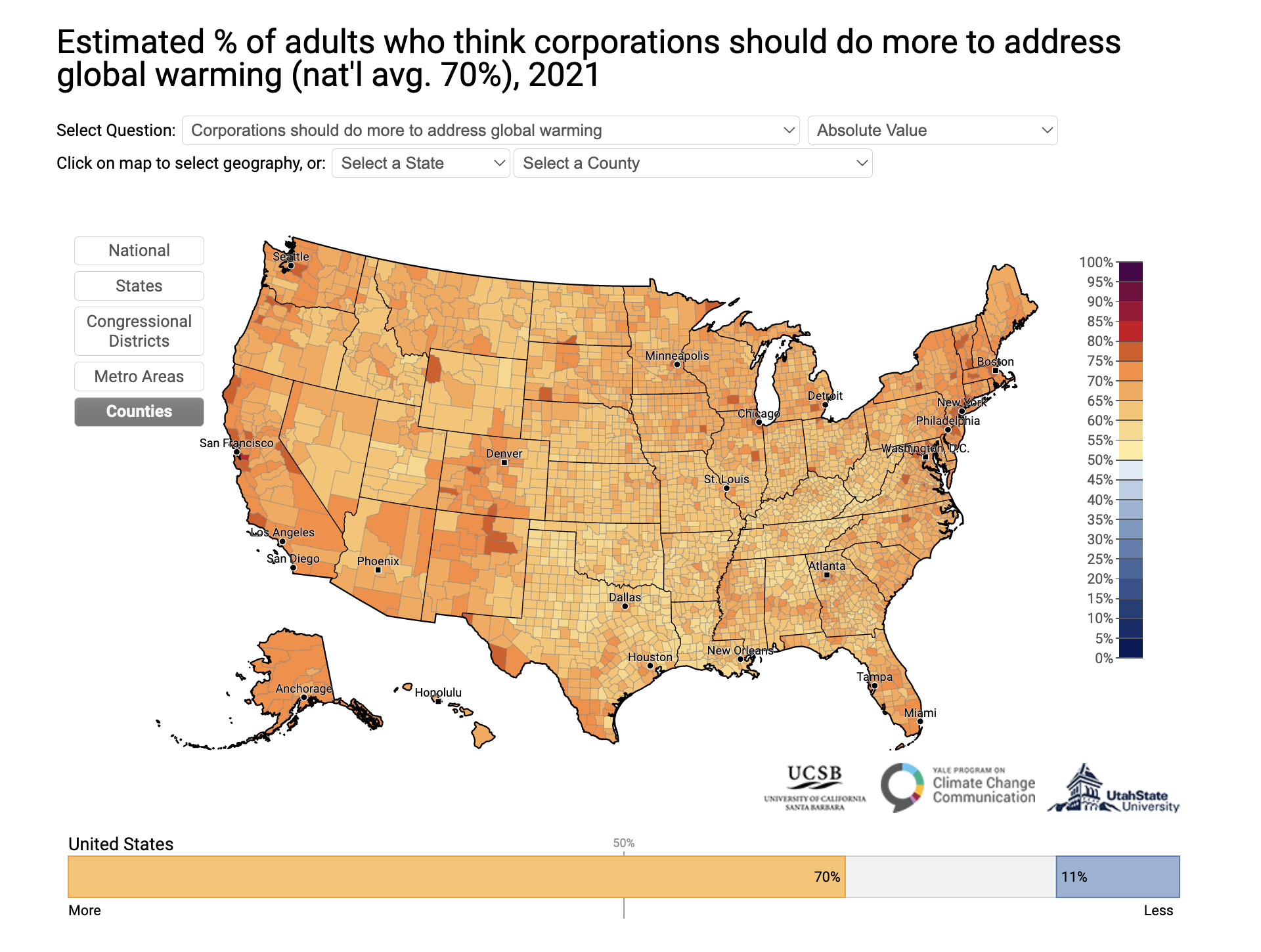 % who think corporations should do more to address global warming (70%)
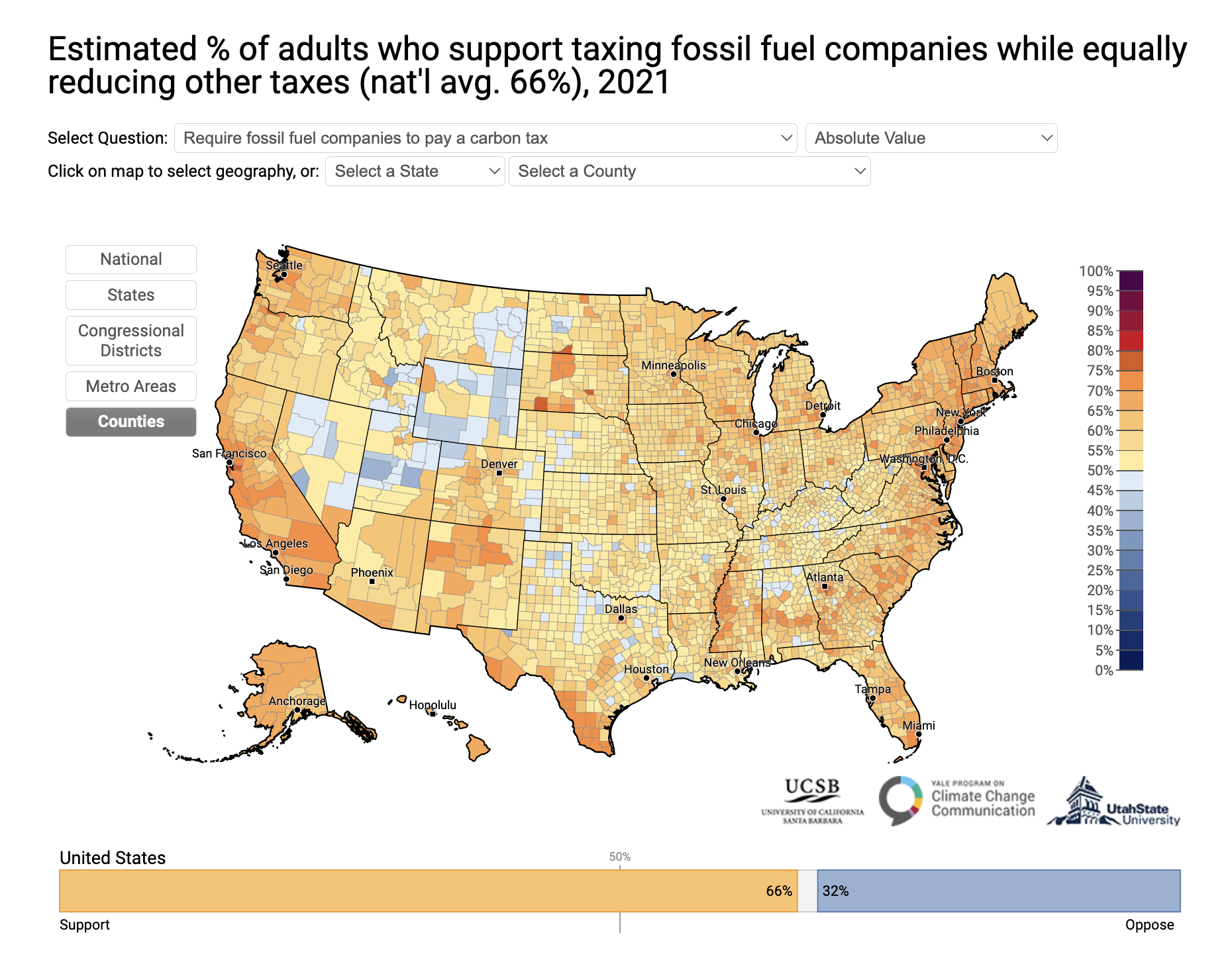 % who support taxing fossil fuel companies while equally reducing other taxes (66%)
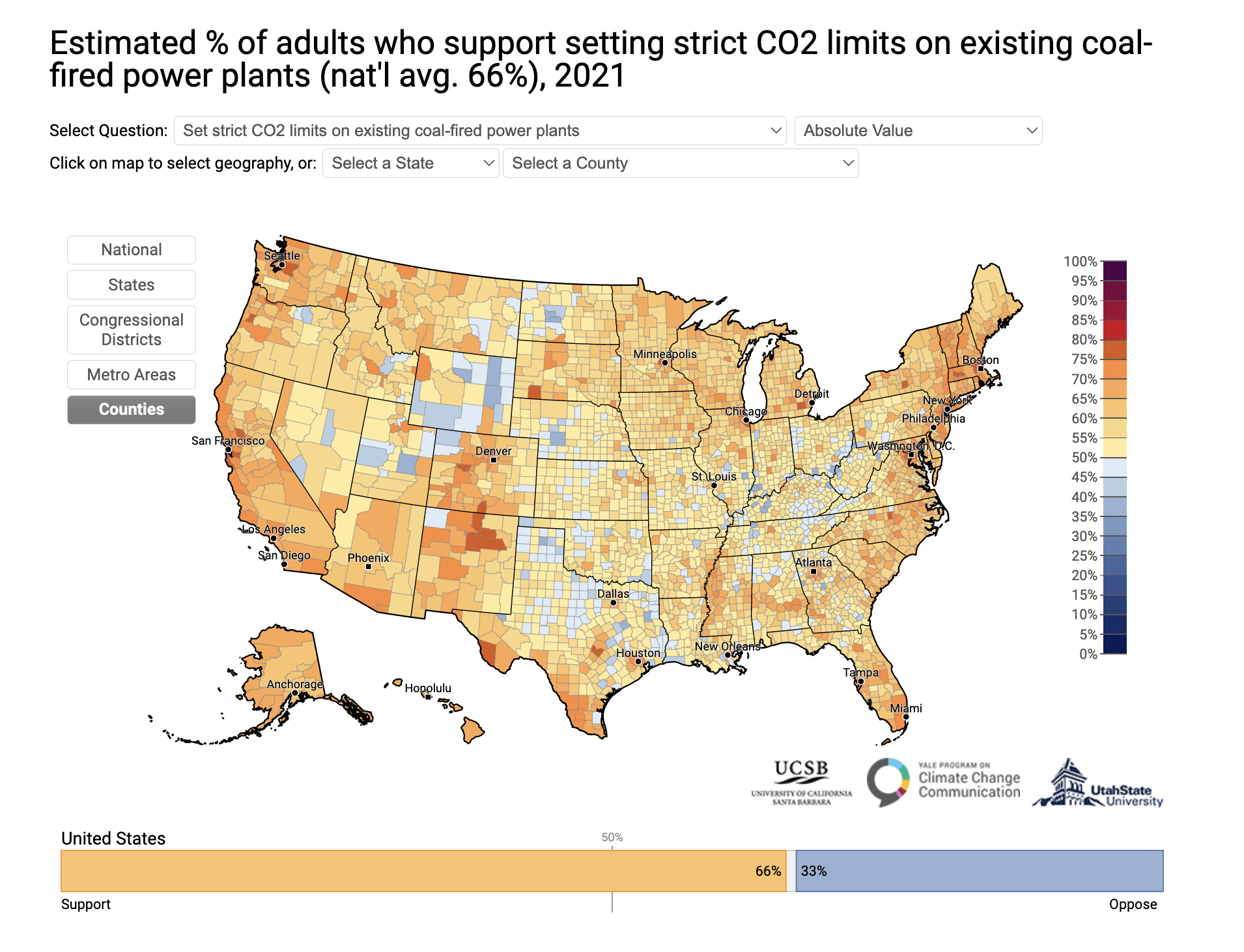 % who support setting strict CO2 limits on existing coal-fired power plants (66%)
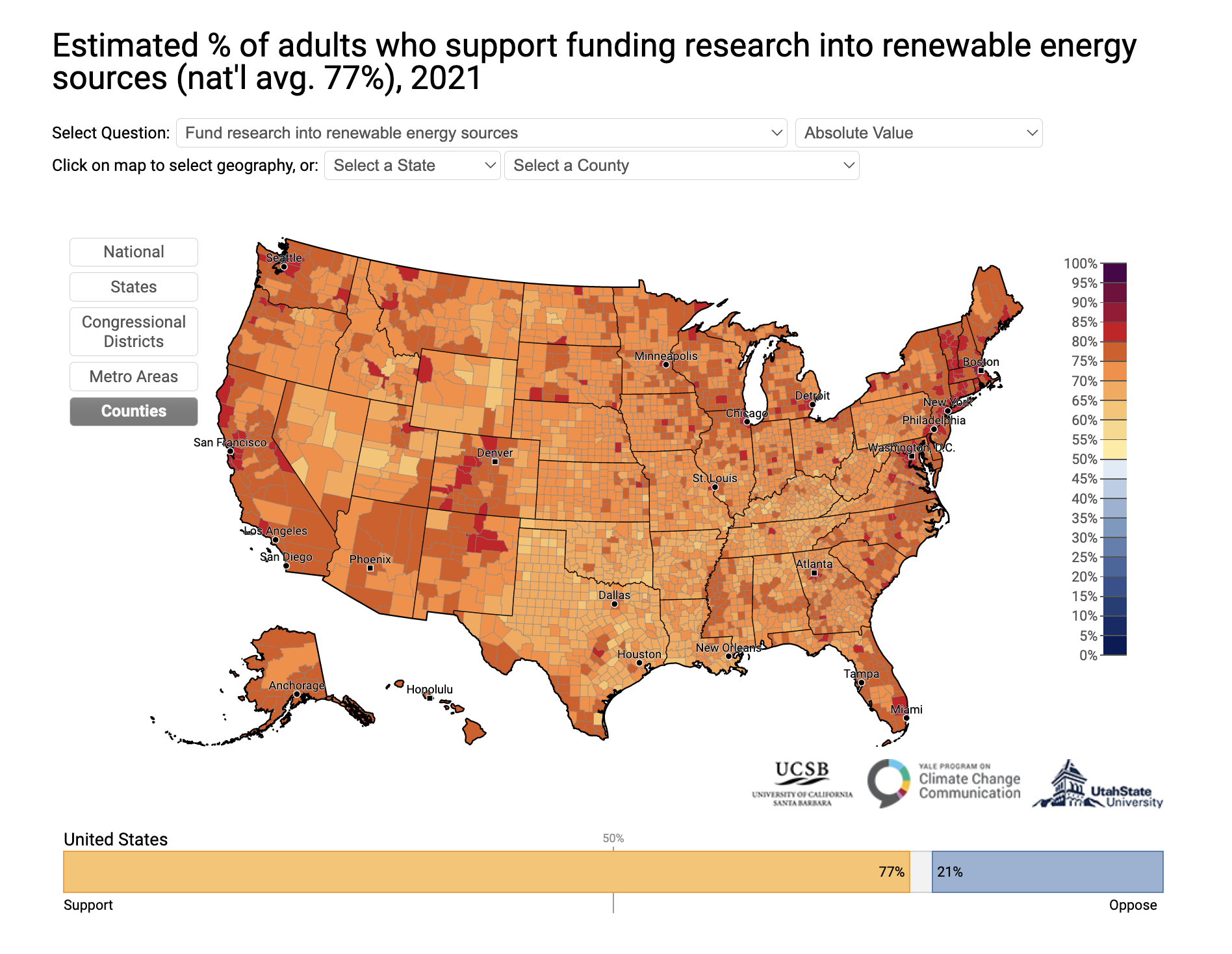 % who support funding research into renewable energy sources (77%)
Key Takeaways
US residents still underestimate the risks of climate change to their families and communities

People also underestimate how pervasive the desire for more action is across sectors and actors

There is widespread support for policies that reduce carbon emissions and improve sustainability
Source: https://climatecommunication.yale.edu/visualizations-data/ycom-us/